Economic SurveyWinter 2015
pp.kk.vvvv Etunimi Sukunimi
Seminaari/tapahtuma lisärivi tarvittaessa
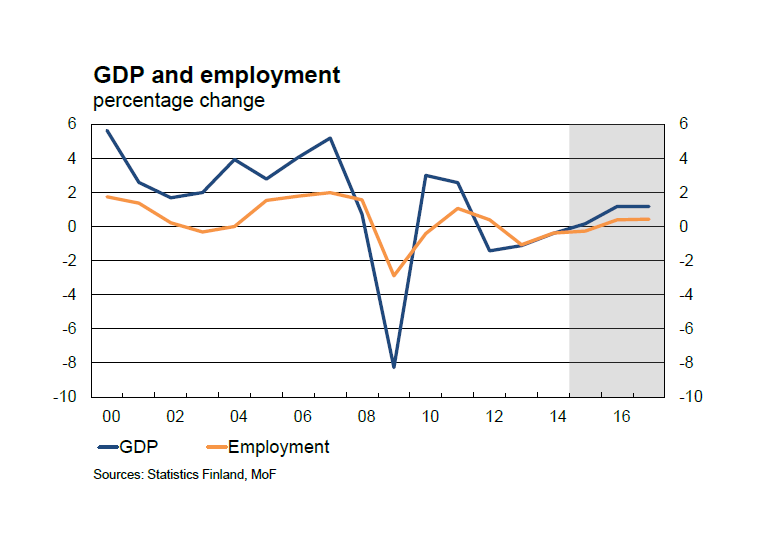 18.12.2015
Economics Department
2
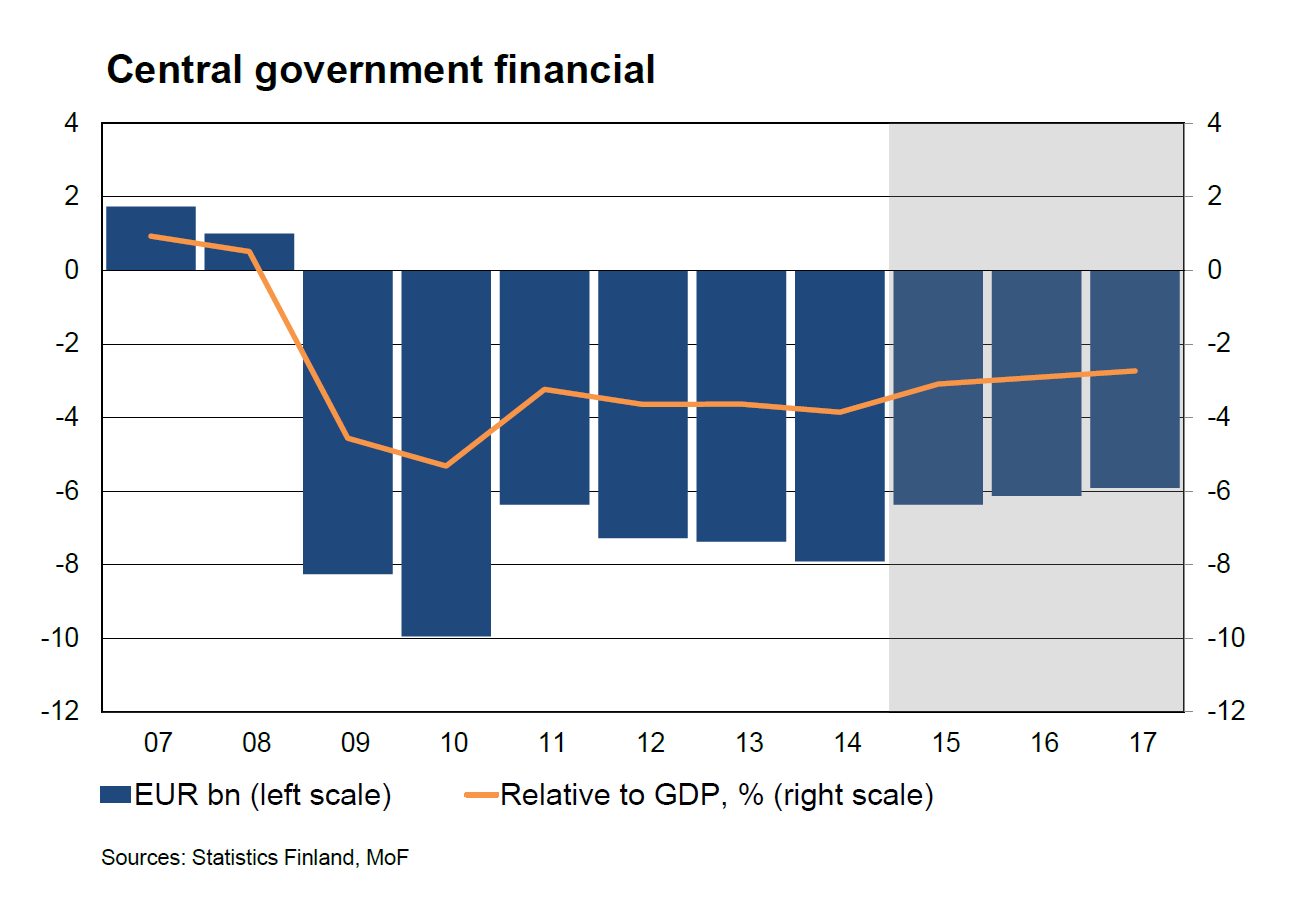 18.12.2015
Economics Department
3
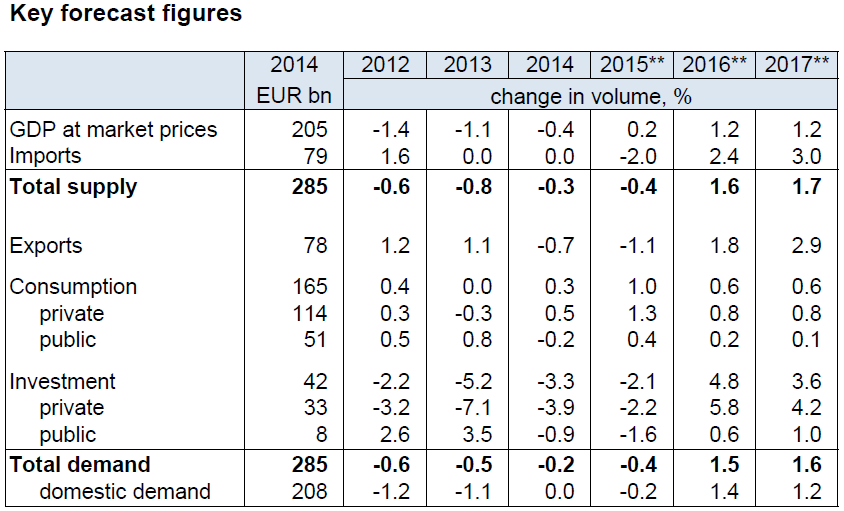 18.12.2015
Economics Department
4
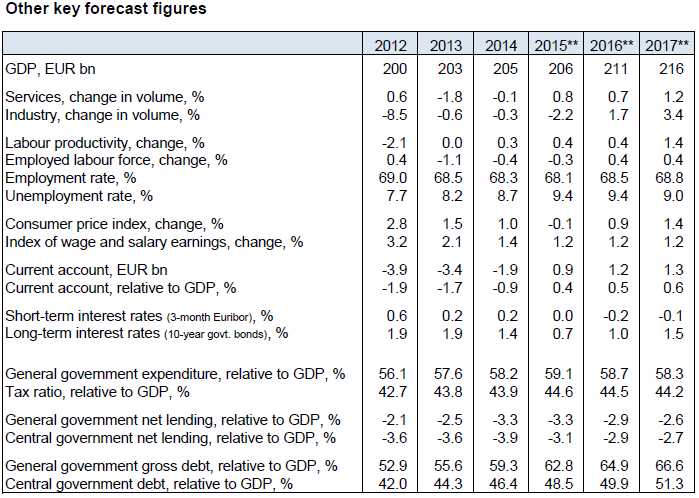 18.12.2015
Economics Department
5
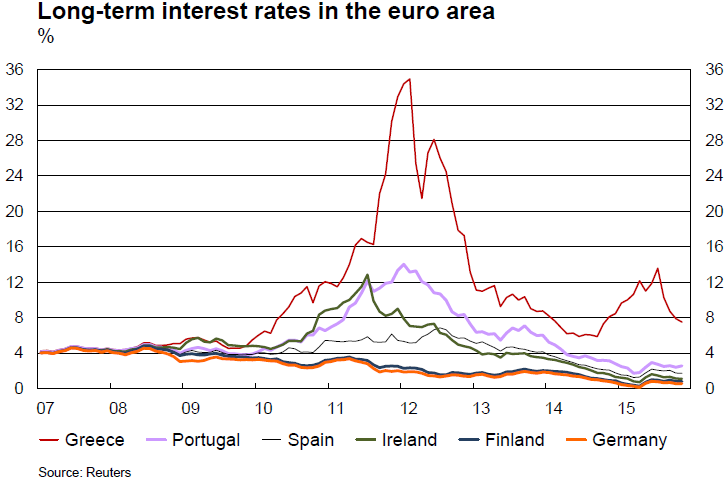 18.12.2015
Economics Department
6
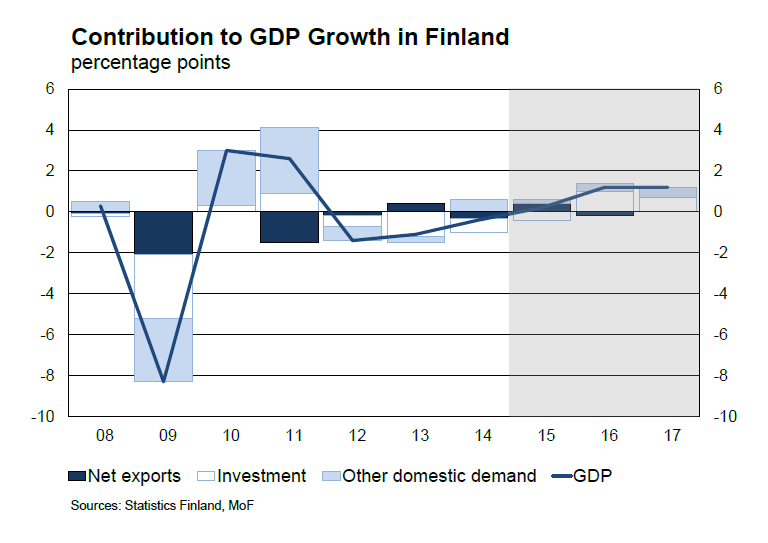 18.12.2015
Economics Department
7
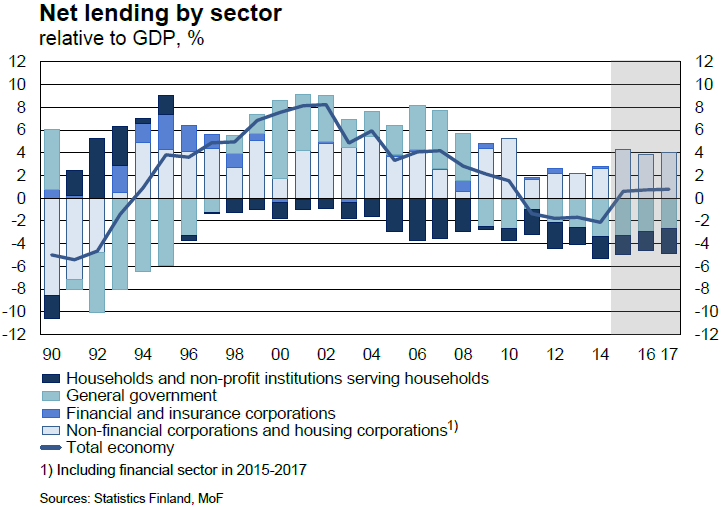 18.12.2015
Economics Department
8
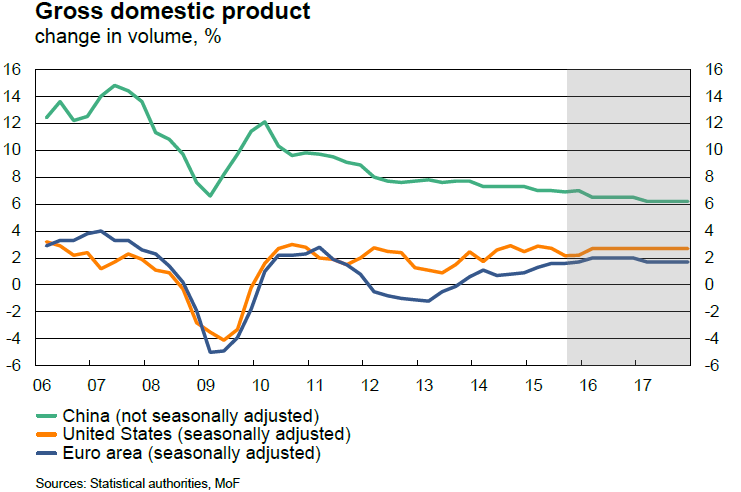 18.12.2015
Economics Department
9
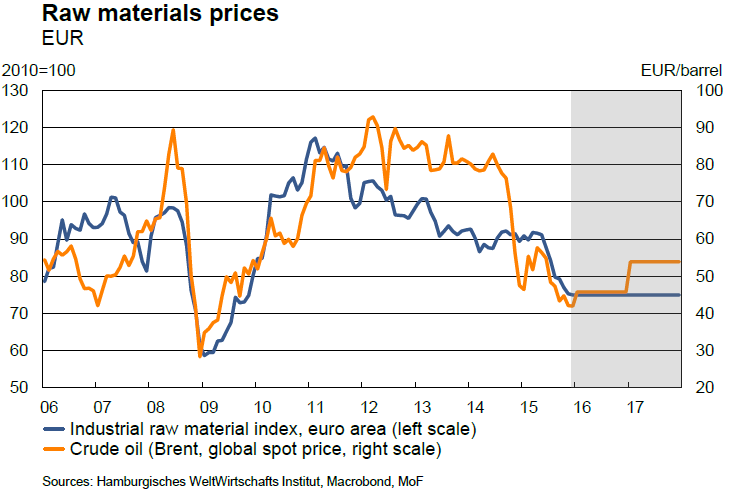 18.12.2015
Economics Department
10
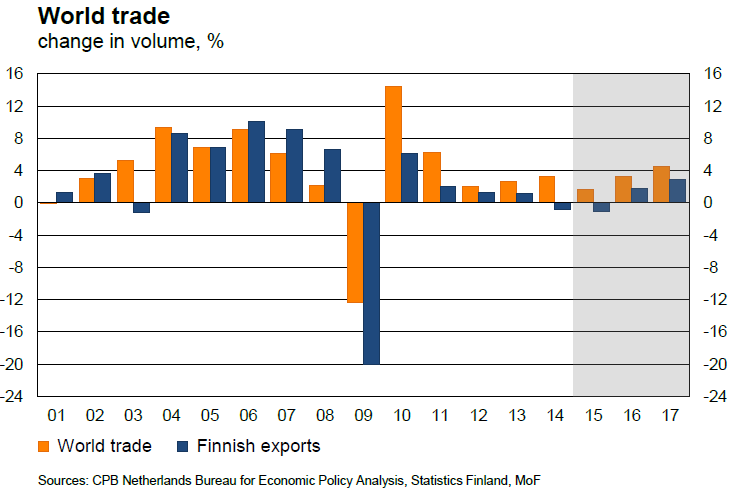 18.12.2015
Economics Department
11
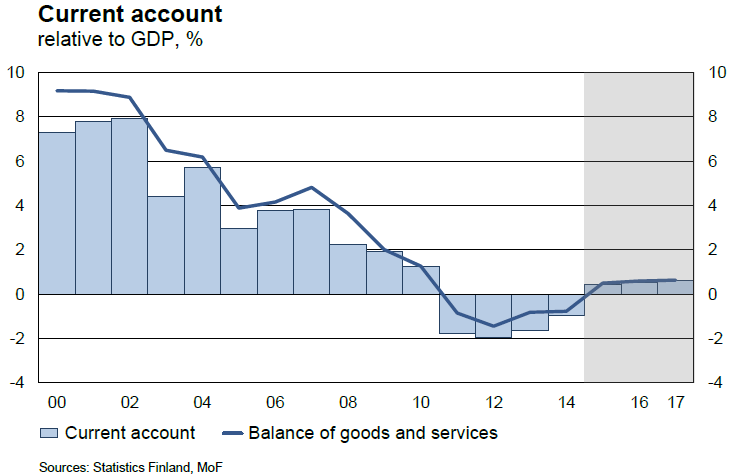 18.12.2015
Economics Department
12
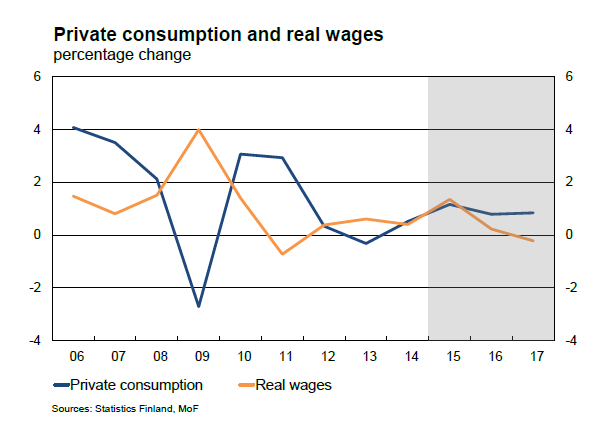 18.12.2015
Economics Department
13
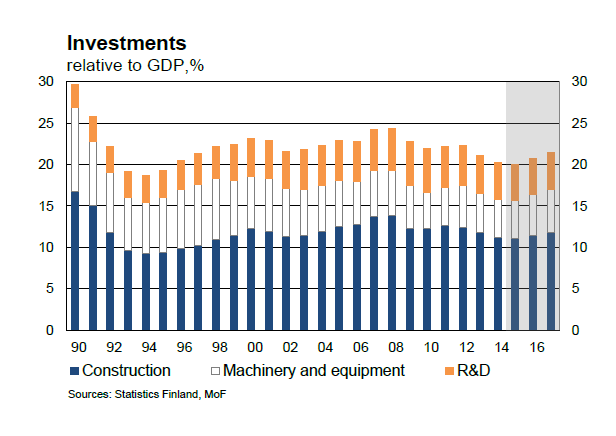 18.12.2015
Economics Department
14
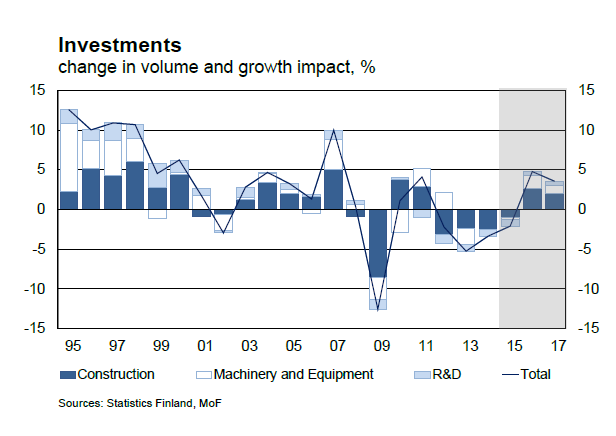 18.12.2015
Economics Department
15
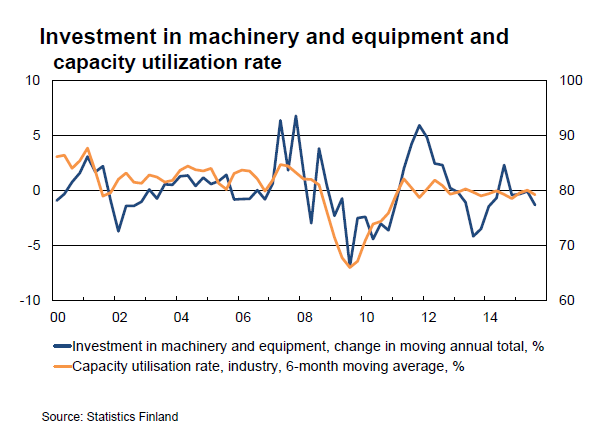 18.12.2015
Economics Department
16
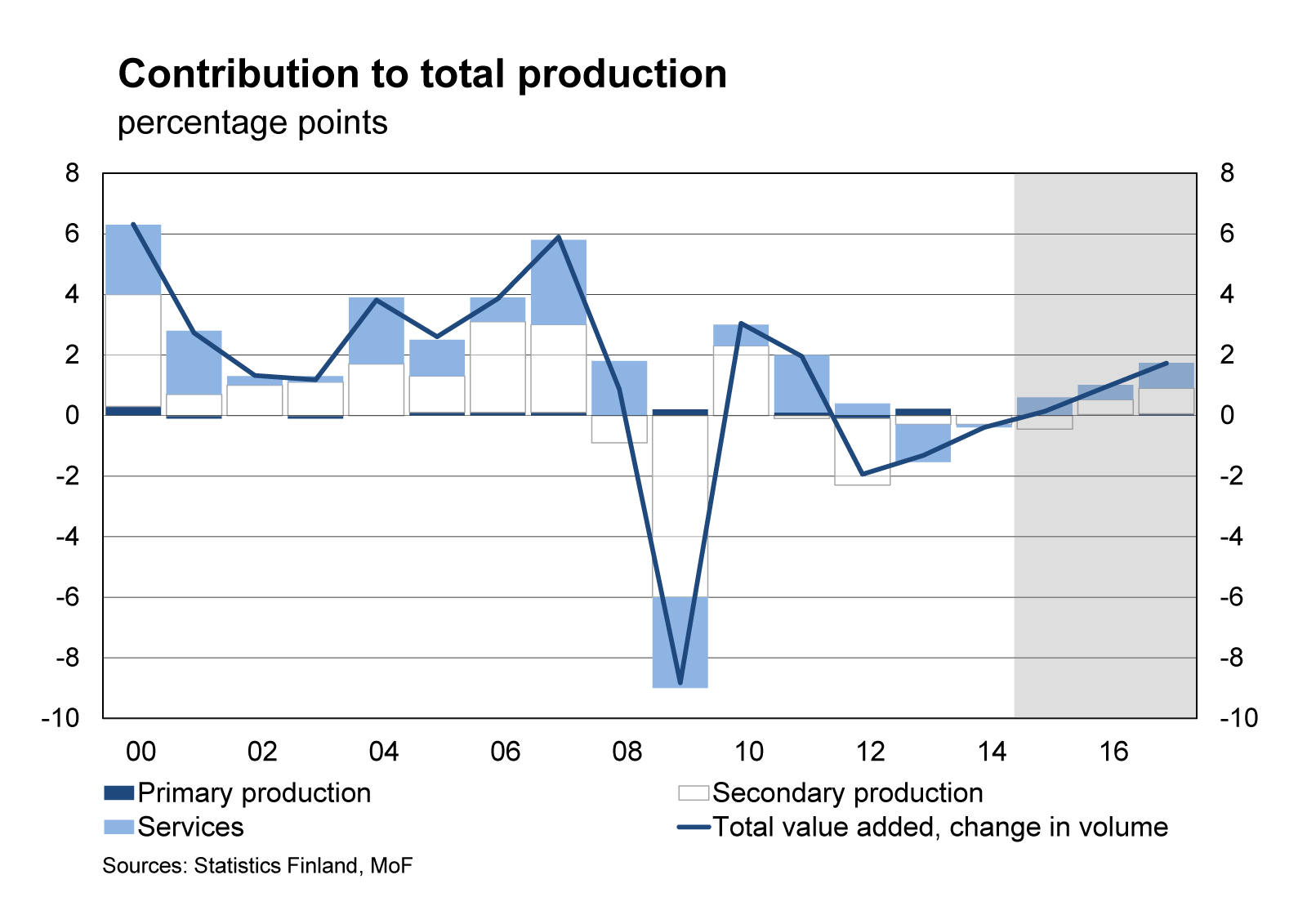 18.12.2015
Economics Department
17
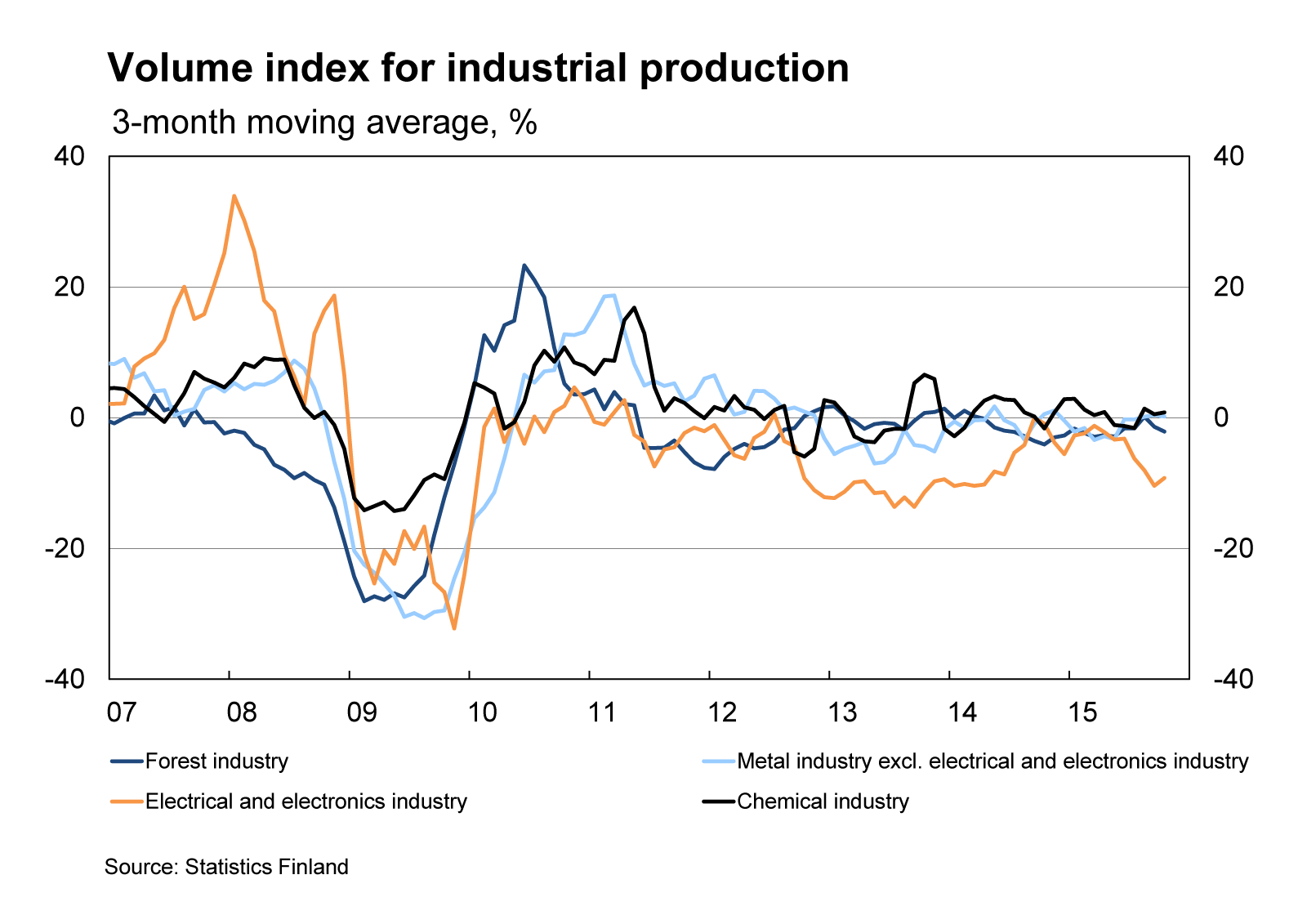 18.12.2015
Economics Department
18
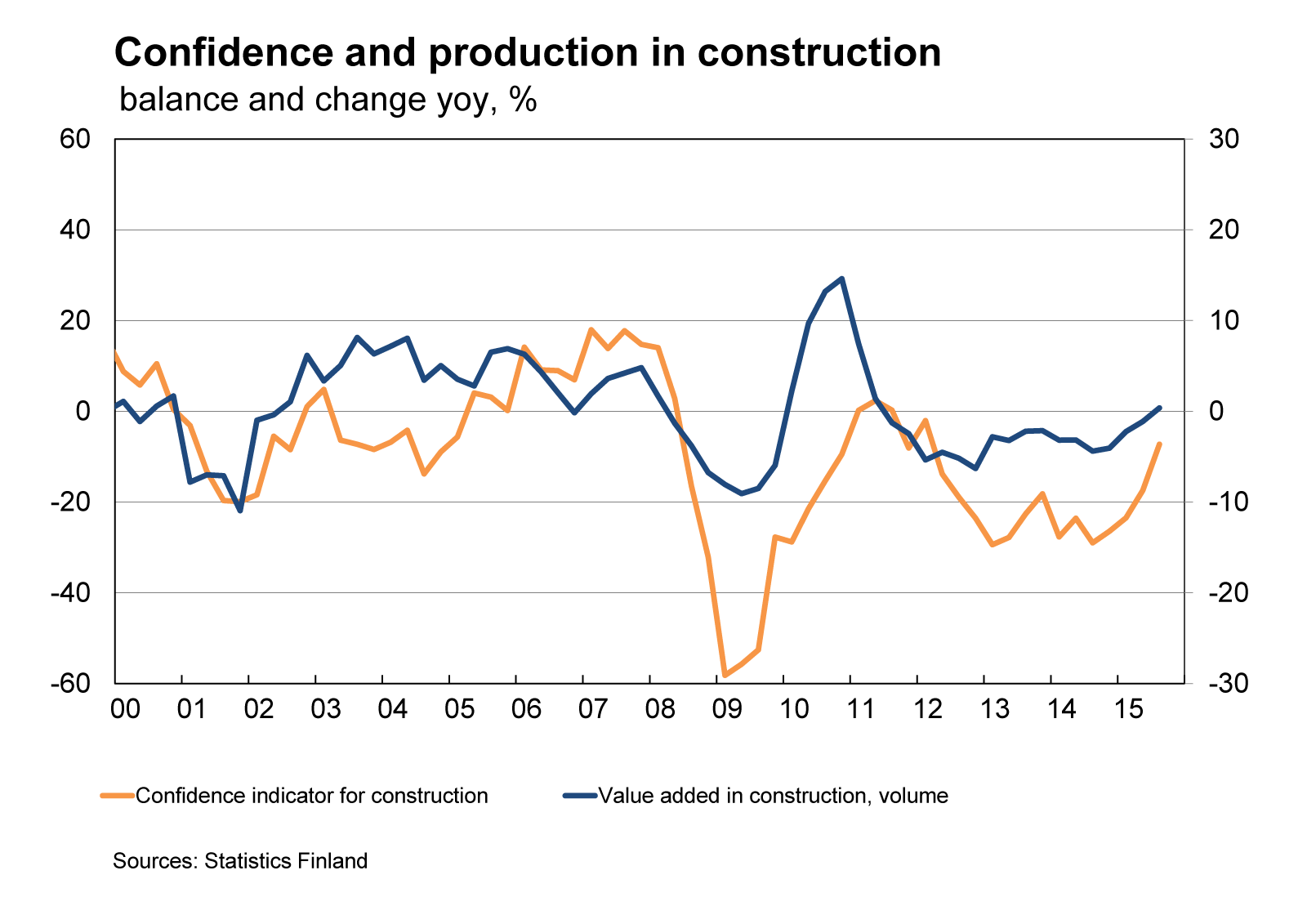 18.12.2015
Economics Department
19
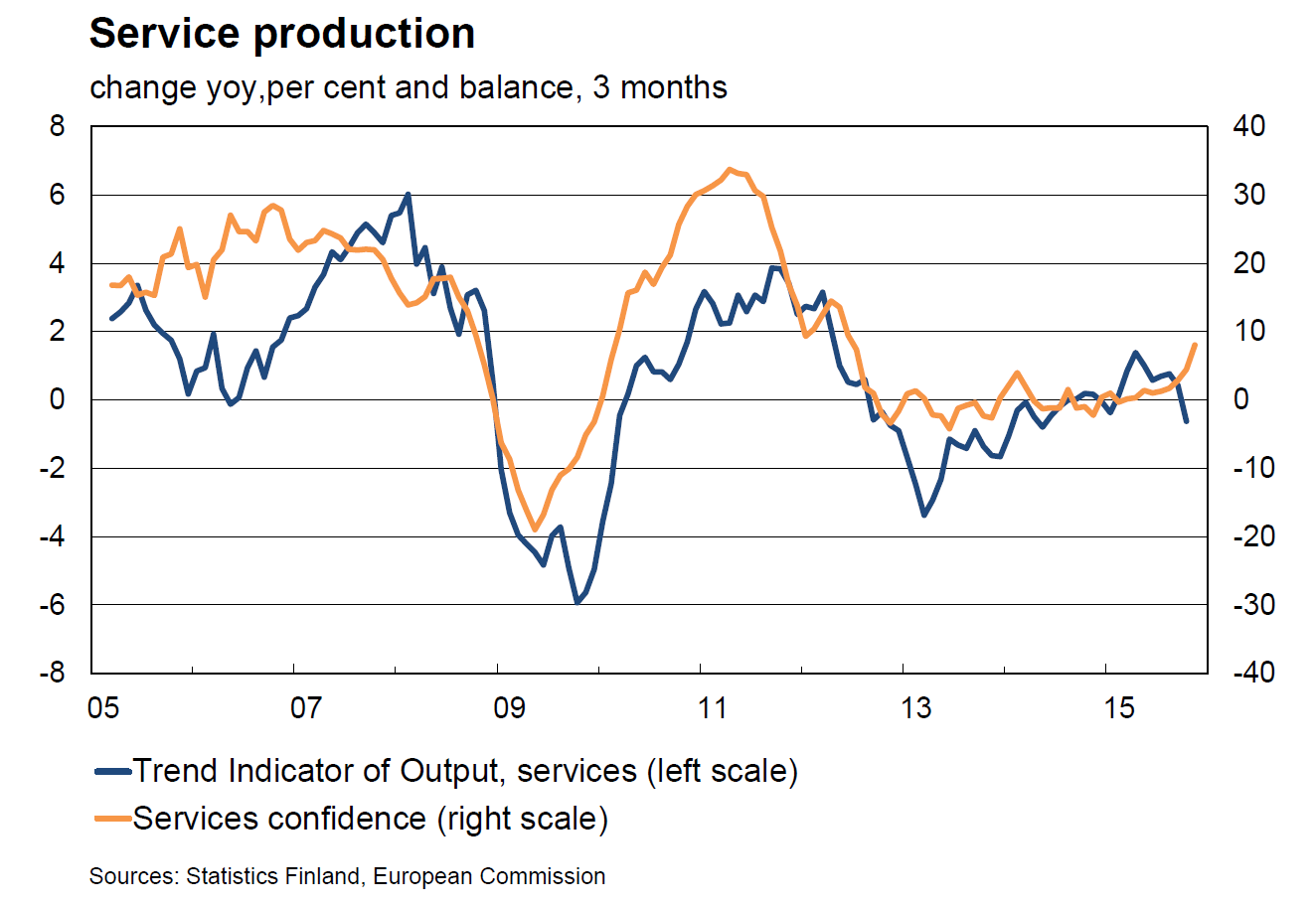 18.12.2015
Economics Department
20
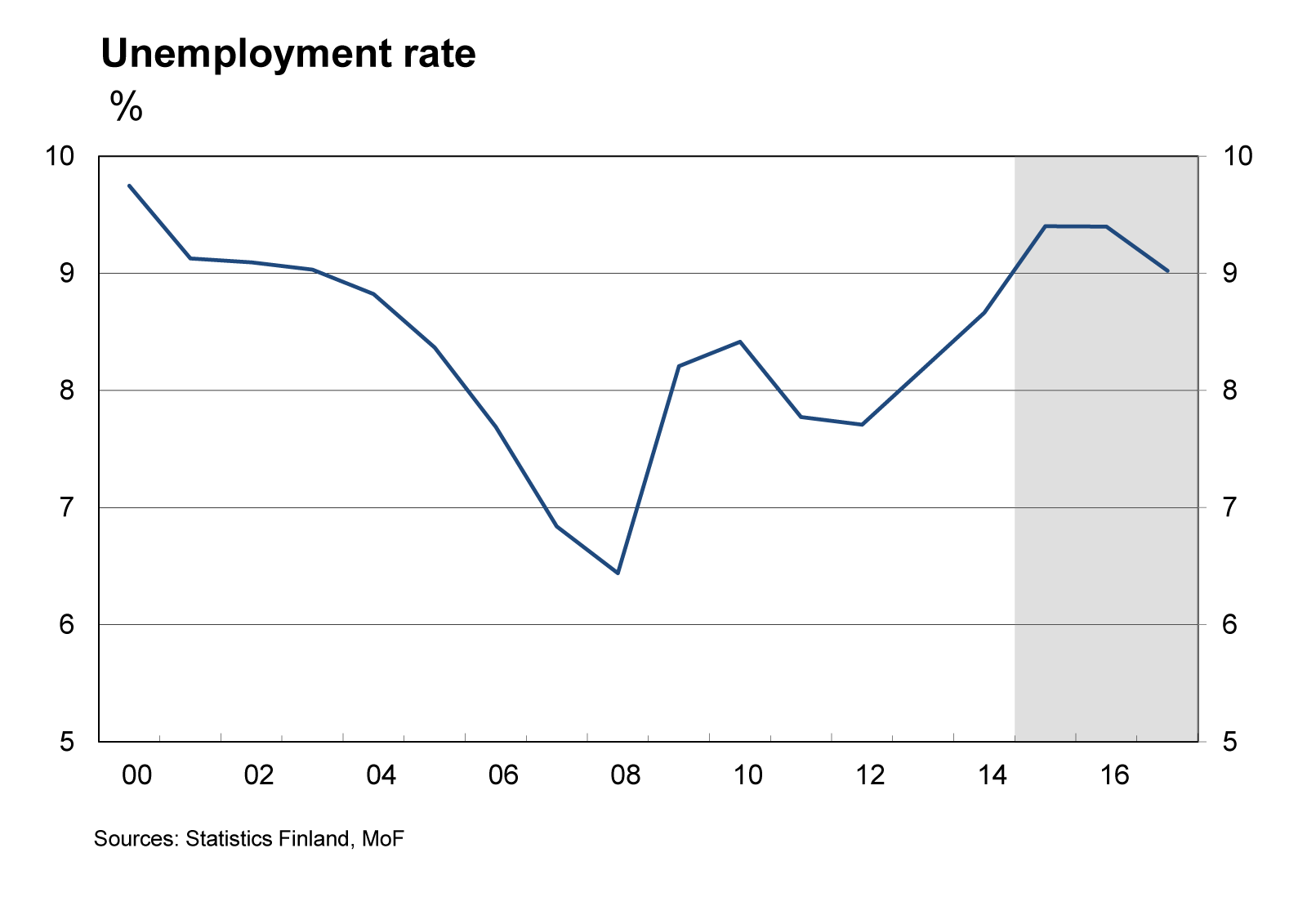 18.12.2015
Economics Department
21
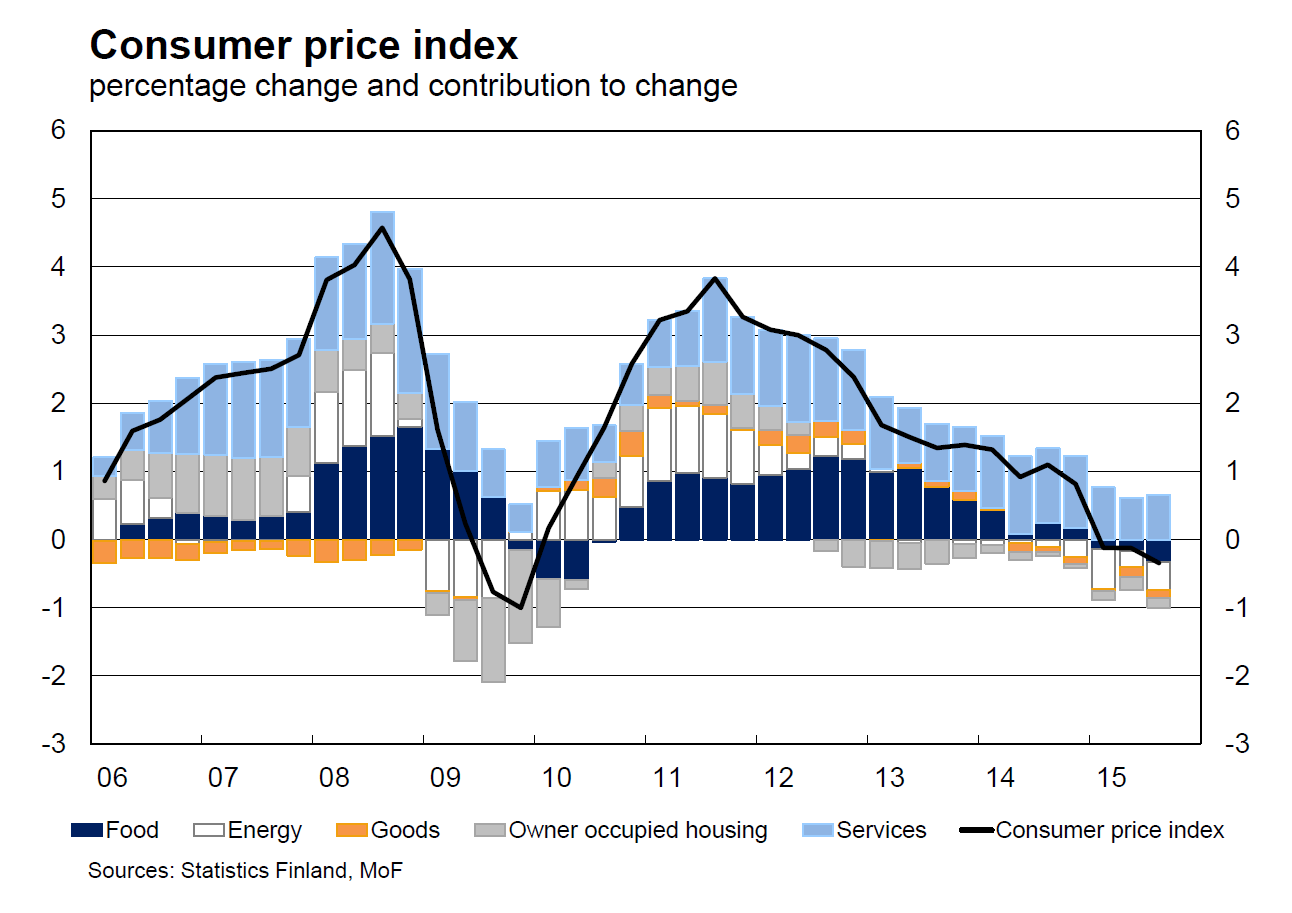 18.12.2015
Economics Department
22
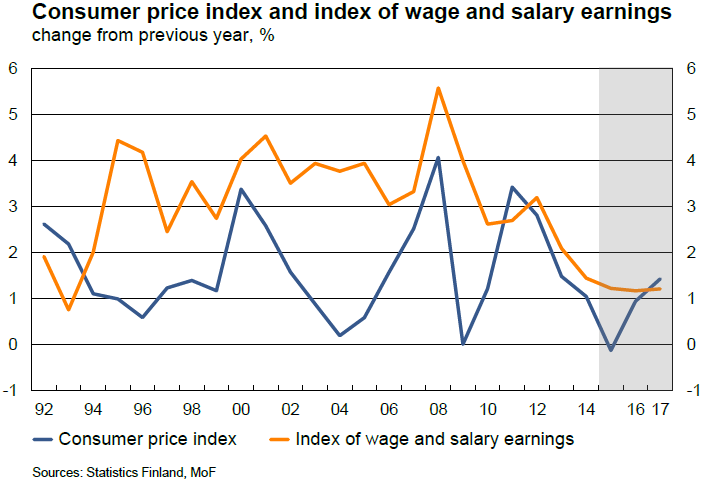 18.12.2015
Economics Department
23
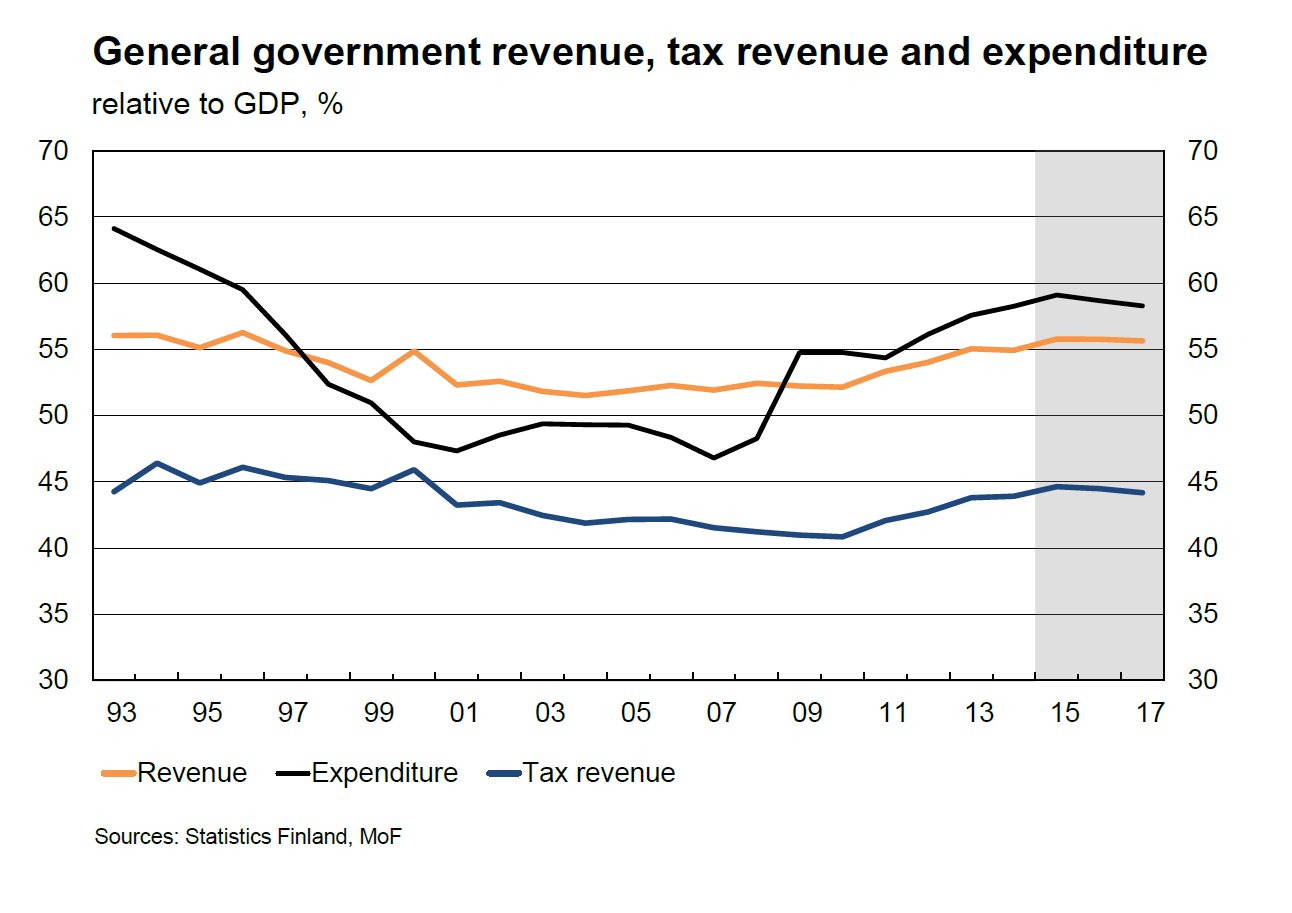 18.12.2015
Economics Department
24
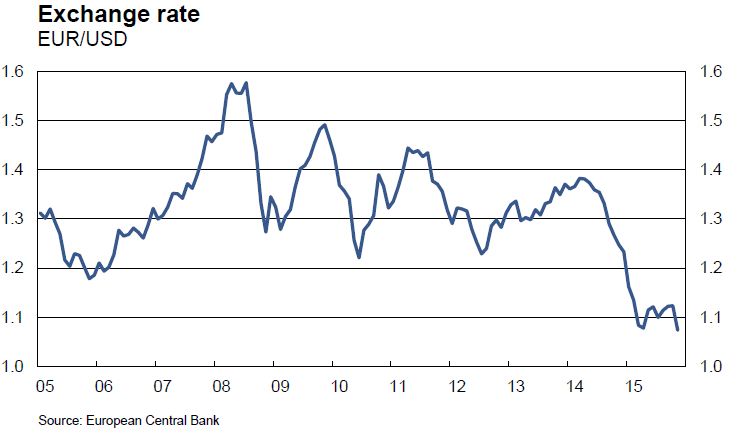 18.12.2015
Economics Department
25
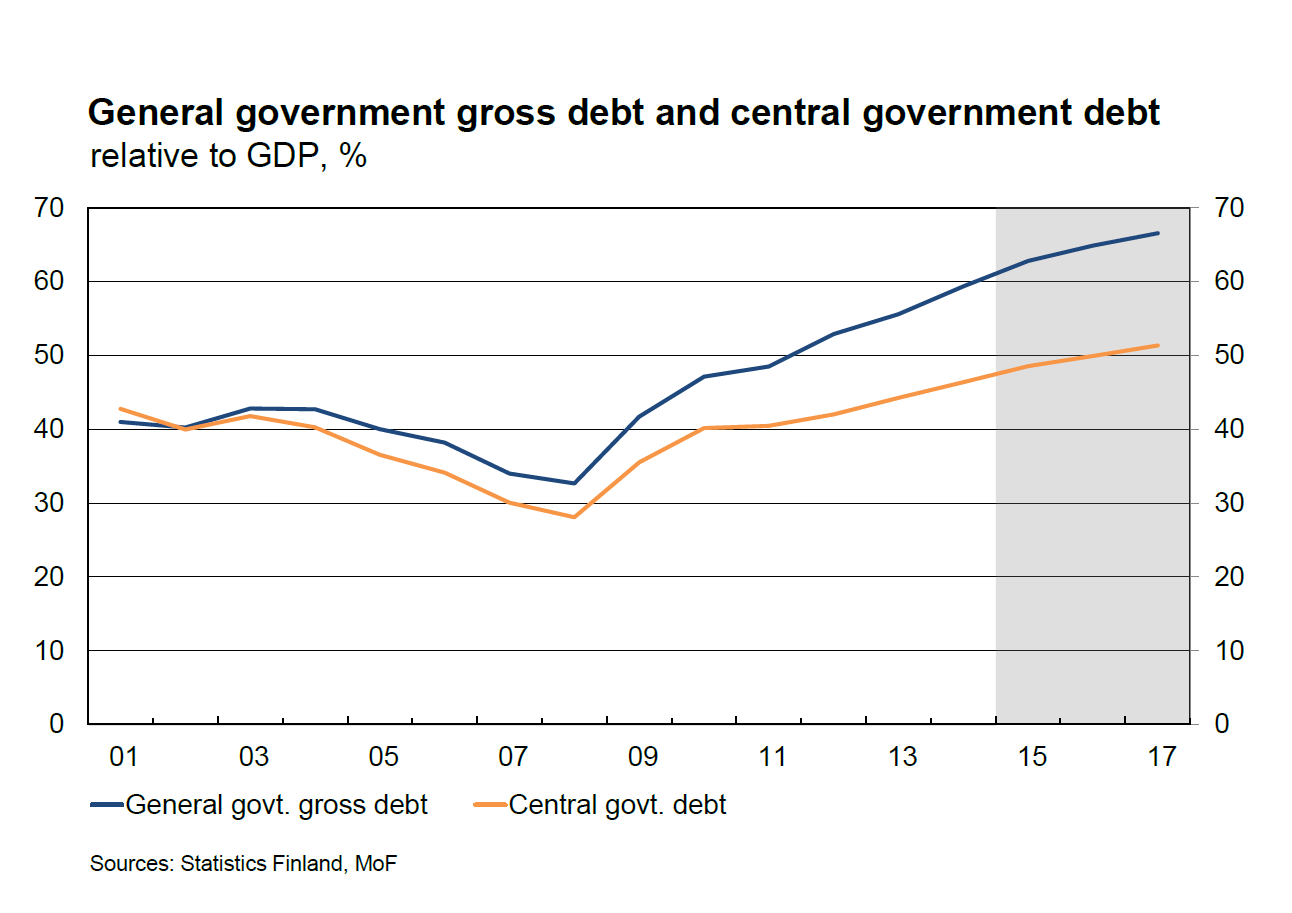 18.12.2015
Economics Department
26
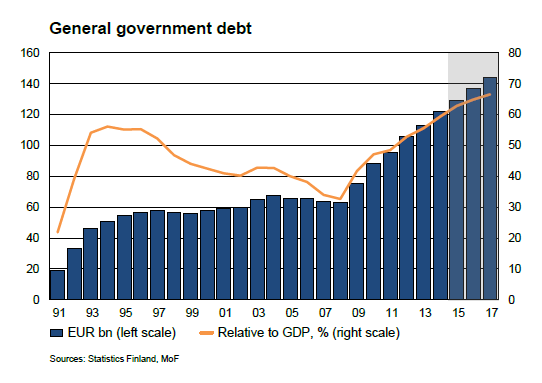 18.12.2015
Economics Department
27
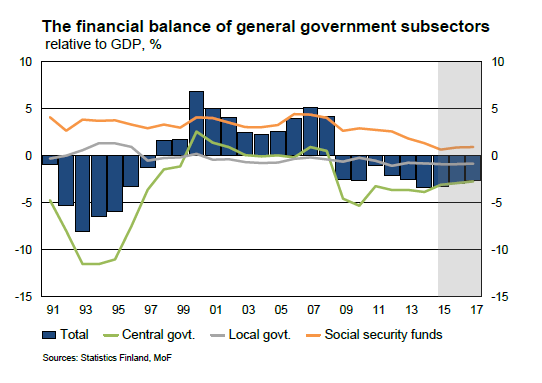 18.12.2015
Economics Department
28
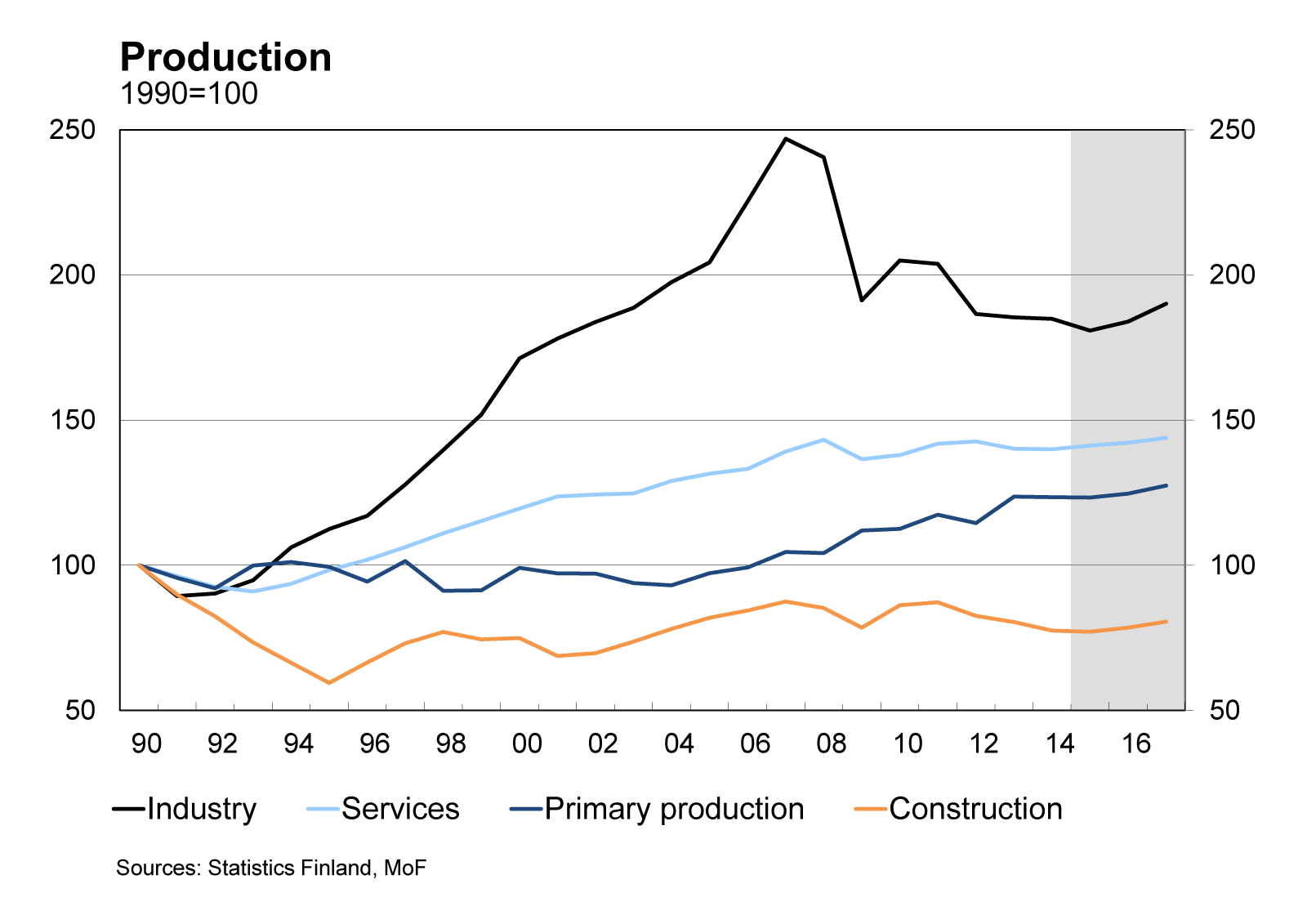 18.12.2015
Economics Department
29
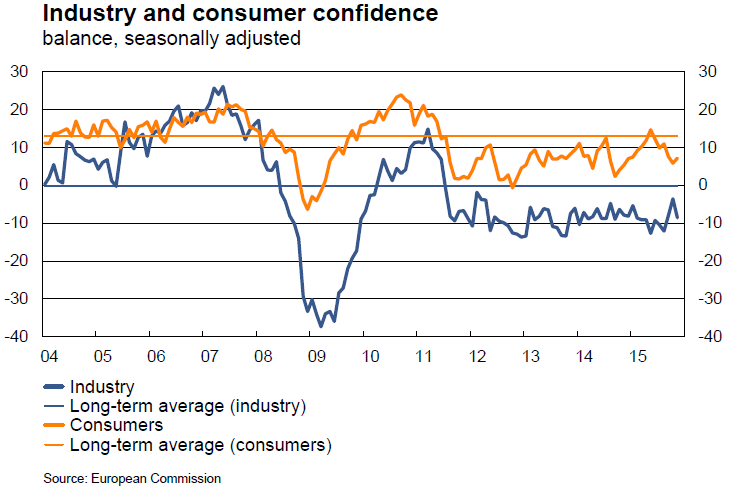 18.12.2015
Economics Department
30
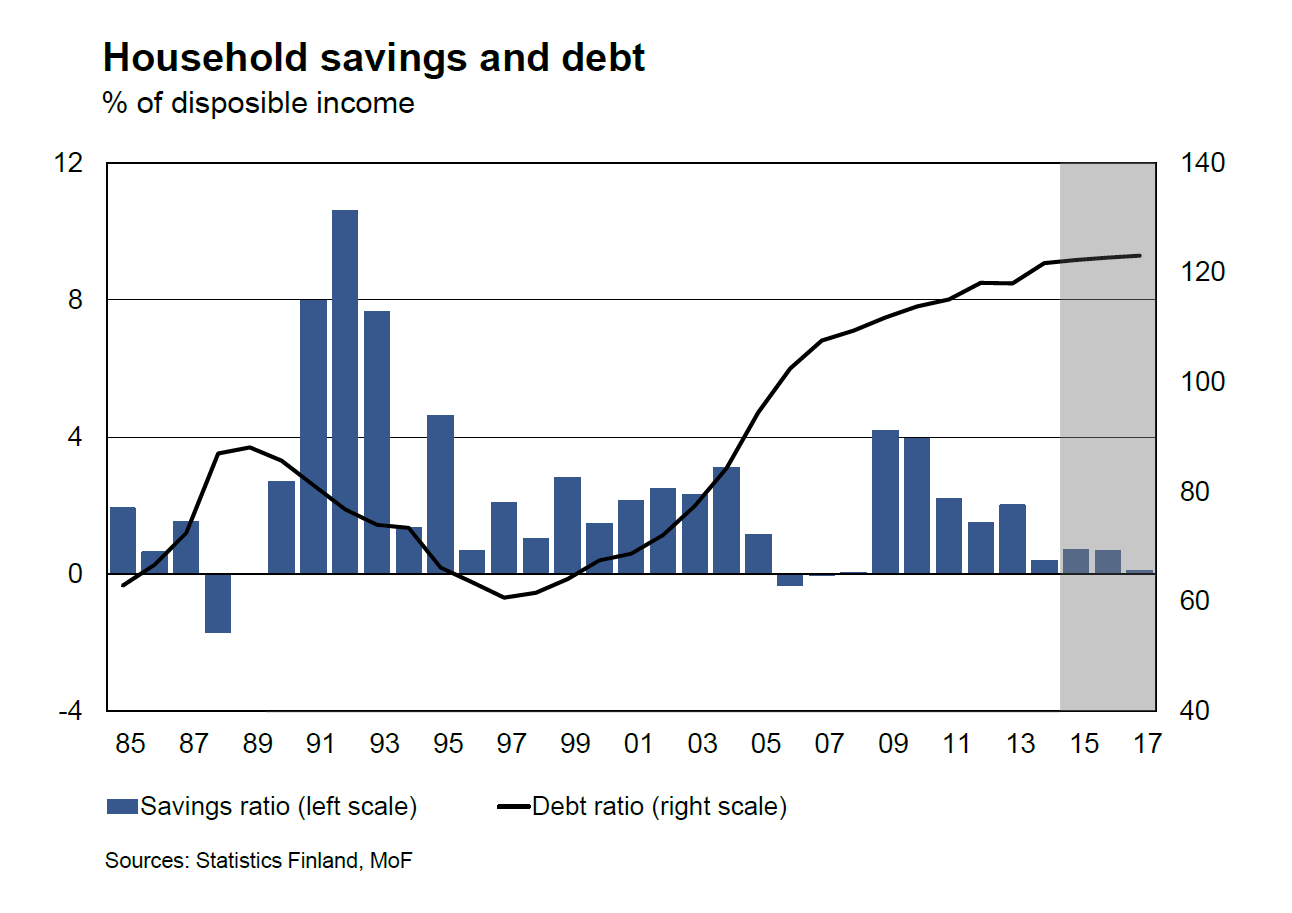 18.12.2015
Economics Department
31
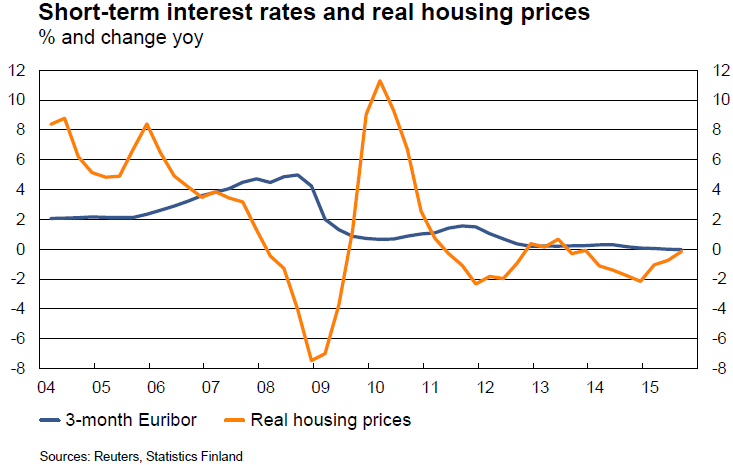 18.12.2015
Economics Department
32
Etunimi Sukunimi
Titteli loremipsum dolores sitamet
Puh. 0295 16001 (vaihde)
Lisätieto: etunimi.sukunimi@vm.fi
www.vm.fi
Valtiovarainministeriön viestintä
vm-viestinta@vm.fi
Mediapalvelunumero (arkisin 8–16) 02955 30500